Search
Artificial Intelligence
Prof. Carolina Ruiz
Ahmedul Kabir
Worcester Polytechnic Institute
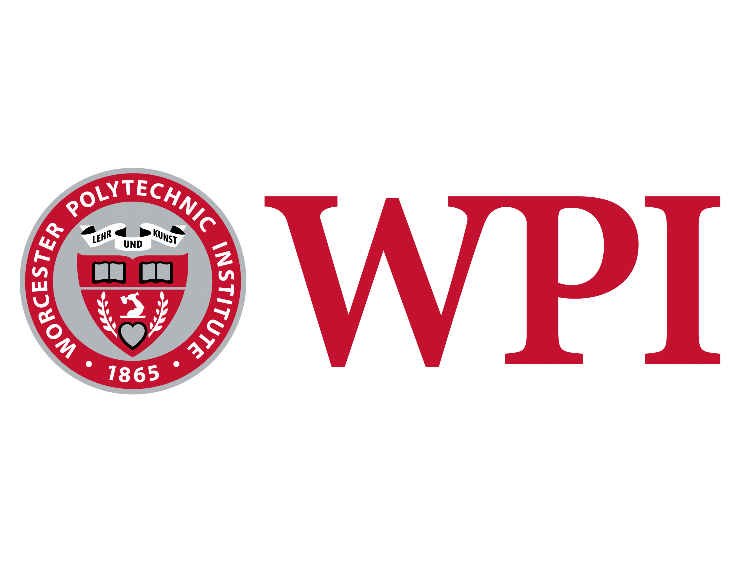 Depth 1st Search
[<A>]
1
[<T, A> <S, A> <Z, A>]  Convention in these slides:
children nodes are sorted in map’s counter-clock order
2
[<L, T, A> <S, A> <Z, A>]
3
[<M, L, T, A> <S, A> <Z, A>]
4
[<D, M, L, T, A> <S, A> <Z, A>]
5
[<C, D, M, L, T, A> <S, A> <Z, A>]
6
[<P, C, D, M, L, T, A> <R, C, D, M, L, T, A> <S, A> <Z, A>]
7
[<B, P, C, D, M, L, T, A> <R, P, C, D, M, L, T, A> 
<R, C, D, M, L, T, A> <S, A> <Z, A>]
8
Goal!!
Breadth 1st Search
[<A>]
1
[<T, A> <S, A> <Z, A>]
[<S, A> <Z, A> <L, T, A> ]
[<Z, A> <L, T, A> <R, S, A> <F, S, A > < O, S, A >]
3
4
2
[<L, T, A> <R, S, A> <F, S, A > < O, S, A > <O, Z, A>]
[<R, S, A> <F, S, A > < O, S, A > <O, Z, A> <M, L, T, A>]
[<F, S, A > < O, S, A > <O, Z, A> <M, L, T, A> <C, R, S, A> <P, R, S, A>]
9
7
5
8
6
[< O, S, A > <O, Z, A> <M, L, T, A> <C, R, S, A> <P, R, S, A> <B, F, S, A>]
[<O, Z, A> <M, L, T, A> <C, R, S, A> <P, R, S, A> <B, F, S, A> < Z, O, S, A >]
[<M, L, T, A> <C, R, S, A> <P, R, S, A> <B, F, S, A> < Z, O, S, A > <S, O, Z, A>]
10
12
11
[<C, R, S, A> <P, R, S, A> <B, F, S, A> < Z, O, S, A > <S, O, Z, A> <D, M, L, T, A>]
13
Goal!!
[<P, R, S, A> <B, F, S, A> < Z, O, S, A > <S, O, Z, A> <D, M, L, T, A>
 <P, C, R, S, A> <D, C, R, S, A> ]
[<B, F, S, A> < Z, O, S, A > <S, O, Z, A> <D, M, L, T, A>
 <P, C, R, S, A> <D, C, R, S, A> <B, P, R, S, A> <C, P, R, S, A>  ]
Depth-Limited Search(shown for limit = 5)
1
6
2
3
7
11
4
8
10
9
12
5
Goal!!
Iterative Deepening Search
Limit = 0
Limit = 1
Limit = 2
1
1
4
3
2
Limit = 3
Limit = 4
1
1
5
2
4
2
8
9
3
6
7
9
6
3
5
7
8
4
10
Goal!!
Uniform-Cost Search(also known as Branch-and-Bound Search)
1
3
4
2
9
6
8
5
7
13
14
10
11
12
17
16
15
18
Goal!!
Greedy Search(also known as Best-1st Search)
[366<A>]
1
2
[253<S, A> 329<T, A> 374<Z,A>]
* Newly inserted paths are shown in green
3
[178<F, S, A> 193<R, S, A> 329<T, A> 
    374<Z,A> 380<O, S, A>]
[0<B, F, S, A> 193<R, S, A> 329<T, A> 
    374<Z,A> 380<O, S, A>]
4
Goal!!
A* Search
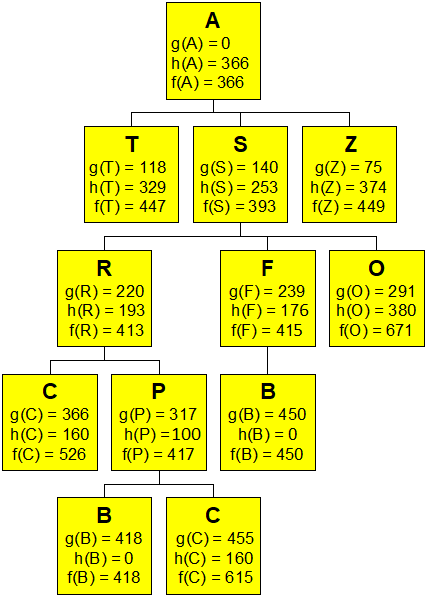 1
[366<A>]
2
[393<S, A> 447<T, A> 449<Z,A>]
[413<R, S, A> 415<F, S, A> 447<T, A> 
   449<Z,A> 671<O, S, A>]
3
4
[415<F, S, A> 417<P, R, S, A> 447<T, A> 
   449<Z,A> 526<C, R, S, A> 671<O, S, A>]
5
[417<P, R, S, A> 447<T, A> 449<Z,A> 450<B, F, S, A> 
526<C, R, S, A> 671<O, S, A>]
[418<B, P, R, S, A> 447<T, A> 449<Z,A> 450<B, F, S, A> 
526<C, R, S, A> 615<C, P, R, S, A> 671<O, S, A>]
6
Goal!!
Hill-Climbing Searchversion1: with backtracking: queue keeps alternative paths
[366<A>]
1
2
[253<S, A> 329<T, A> 374<Z,A>]
3
[178<F, S, A> 193<R, S, A> 380<O, S, A>
    329<T, A>   374<Z,A>]
[0<B, F, S, A> 193<R, S, A> 380<O, S, A>
    329<T, A>   374<Z,A>]
4
Goal!!
Hill-Climbing Searchversion2: with no backtracking: queue keeps just one paththis is arguably the most common version of Hill-Climbing
[366<A>]
1
2
[253<S, A> 329<T, A> 374<Z,A>]
3
[178<F, S, A> 193<R, S, A> 380<O, S, A>]
[0<B, F, S, A> 193<R, S, A> 380<O, S, A>]
4
Goal!!
Beam Search(shown here for W = 3)
[366<A>]
1
[329<T, A> 253<S, A> 374<Z,A>]
4
3
2
[253<S, A> 374<Z,A> 244<L,T, A>]
[374<Z,A> 244<L,T, A> 193<R, S, A>
   178<F,S,A> 380<O, S, A> ]
X
X
5
6
7
[244<L,T, A> 193<R, S, A> 178<F,S,A> 
    380<O, S, A> 380<O, Z,A> ]
[193<R, S, A> 178<F,S,A> 241<M, L,T, A> ]
X
8
9
[178<F,S,A> 241<M, L,T, A> 160<C, R, S, A> 98<P, R, S, A> ]
10
Goal!!
[241<M, L,T, A> 160<C, R, S, A> 98<P, R, S, A> 0<B, F,S,A>]
[98<P, R, S, A> 0<B, F,S,A> 98<P, C, R, S, A> 242<D, C, R, S, A> ]
[0<B, F,S,A> 98<P, C, R, S, A> 242<D, C, R, S, A> 0<B,P, R, S, A> 160<C, P, R, S, A> ]